UI / UX
data
UI / UX
APP VƏ YA SAYTINIZIN Ui/UX HİSSƏSİNƏ 
LAQEYD YANAŞSANIZ İSTİFADƏÇİLƏRİNİZİN 
90%-İ İTİRMƏK RİSKİ İLƏ ÜZ-ÜZƏ QALACAQSIZ
UI / UX
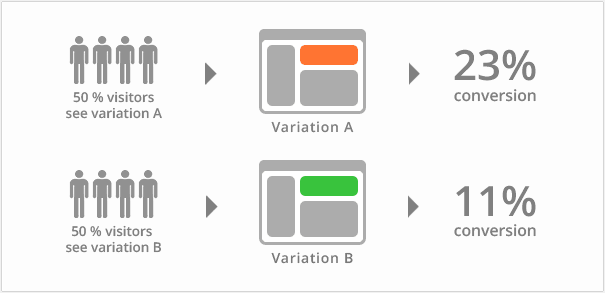 DATA
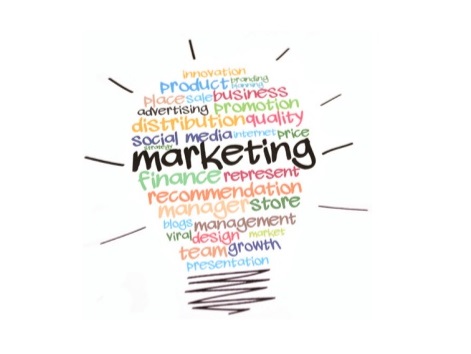 DATA
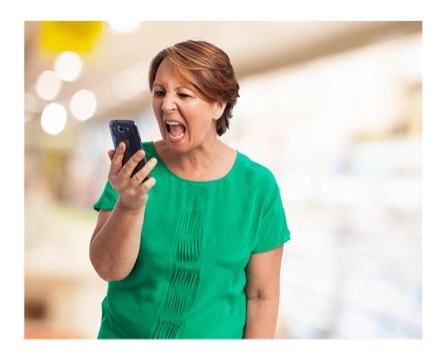 DATA
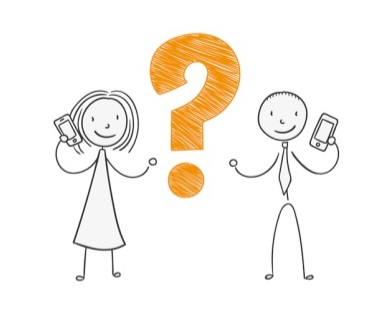 DATA
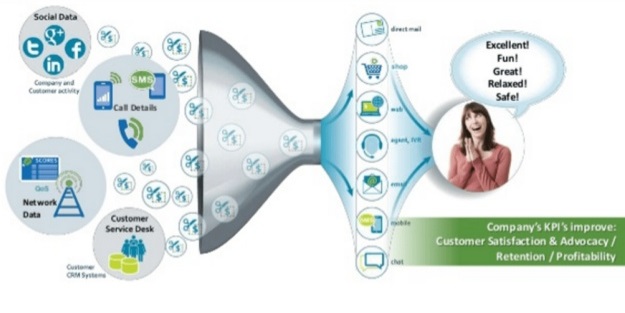